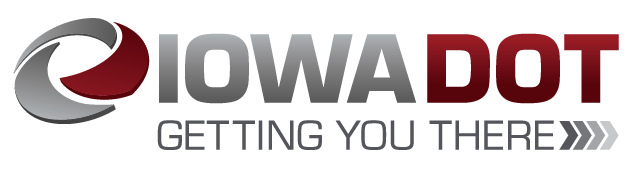 Traffic Safety Improvement Program
Funding Recommendation
FY 2025
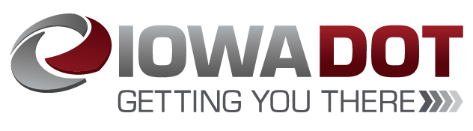 Background
Established in 1987 by Iowa Legislature
Iowa Code Section 312.2 and Administrative Rules 761 Chapter 164
0.5% of Road Use Tax Fund
Purpose:  Implement traffic safety features in order to reduce fatalities and serious injuries
Available to all public entities responsible for public roads and streets
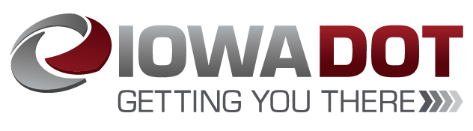 Funding Categories
Site-Specific Improvements
Construction projects to improve traffic safety and operations
Annual funding varies, generally $6-$7 million 
Traffic Control Devices
For purchase of traffic control device materials
Annual funding = $500,000
Studies & Outreach
Traffic safety research, studies, and public information initiatives
Annual funding = $500,000
Listing of applications can be found at this link:  
https://iowadot.gov/traffic/Traffic-and-Safety-programs/TSIP/TSIP-Program
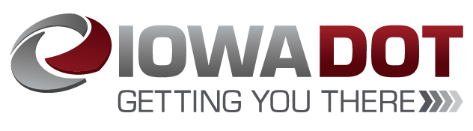 Application Review/Scoring
Demonstrated relationship to traffic safety
Safety benefit 
Project cost
Type of countermeasure(s) proposed
Risk factor(s) addressed
Safety engineering analysis
Multi-agency committee input
Funding subject to agreement execution
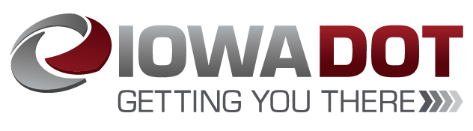 Application/Funding Summary
Application Summary
Applications received: 49
TSIP funds requested: $13,480,694
Available Funding
FY 2025 TSIP estimated appropriation: $8,146,187
Total funding recommended:  $8,143,382
[Speaker Notes: 32 site specific applications
Total requests $12,703,028

15 traffic control device applications
Total requests $1,951,290

1 study application
Total request $500,000]
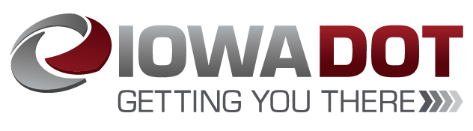 Site-Specific ImprovementsFunding Recommendation
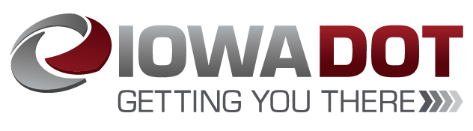 Site-Specific ImprovementsFunding Recommendation
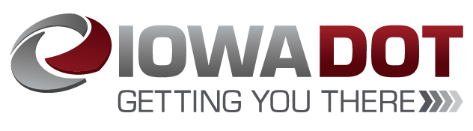 Site-Specific ImprovementsFunding Recommendation
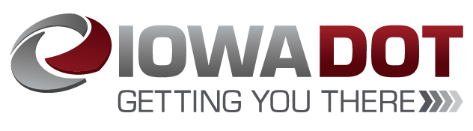 Traffic Control DevicesFunding Recommendation
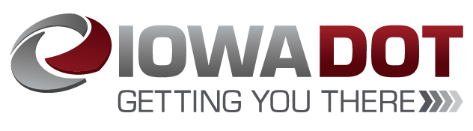 Traffic Control DevicesFunding Recommendation
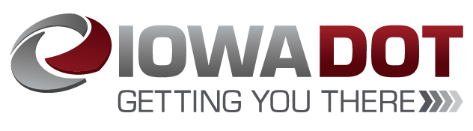 Traffic Control DevicesFunding Recommendation
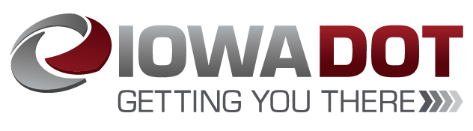 Studies & OutreachFunding Recommendation
PROJECT NAME
REQUESTED AMOUNT
RECOMMENDED AMOUNT
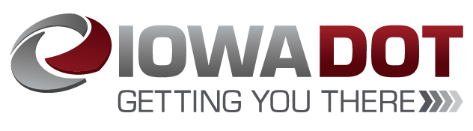 Map of Applications Received
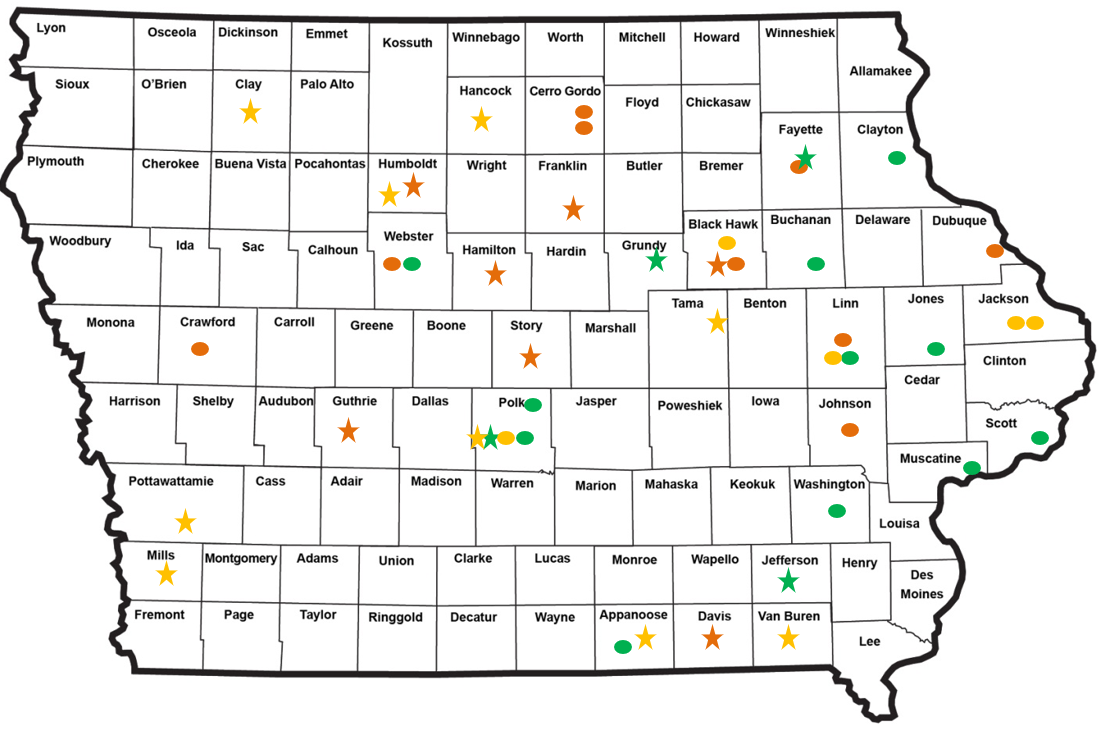 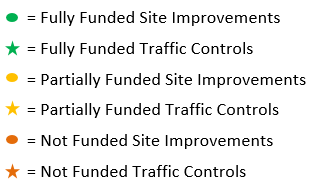 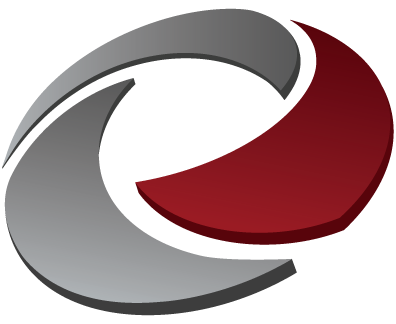 QUESTIONS?
Jan Laaser-Webb, Traffic and Safety Bureau
jan.laaser-webb@iowadot.us
515-239-1349
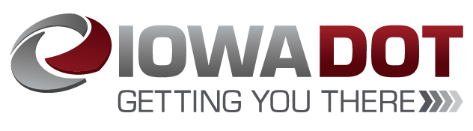 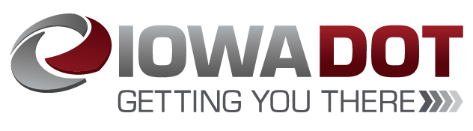 Site-Specific ImprovementsApplications Not Recommended for Award
TOTAL PROJECT COST
REQUESTED AMOUNT
(% of Total Project Cost)
RECOMMENDED AMOUNT
(% of Total Project Cost)
PROJECT NAME
SPONSOR
SCORE
Return to Recommendation Summary
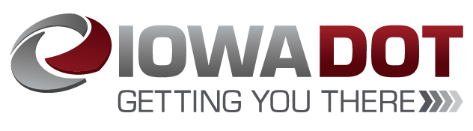 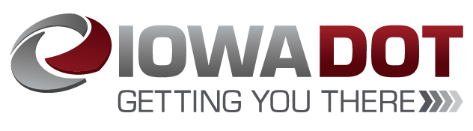 Site-Specific ImprovementsApplications Not Recommended for Award
TOTAL PROJECT COST
REQUESTED AMOUNT
(% of Total Project Cost)
RECOMMENDED AMOUNT
(% of Total Project Cost)
PROJECT NAME
SPONSOR
SCORE
Return to Recommendation Summary
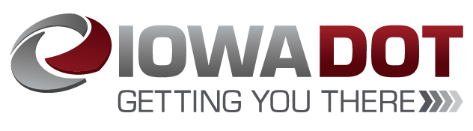 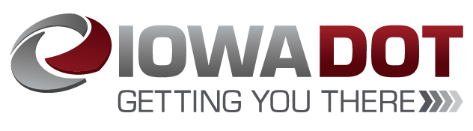 Traffic Control DevicesApplications Not Recommended for Award
TOTAL PROJECT COST
REQUESTED AMOUNT
(% of Total Project Cost)
RECOMMENDED AMOUNT
(% of Total Project Cost)
PROJECT NAME
SPONSOR
SCORE
Return to Recommendation Summary
[Speaker Notes: Popejoy – Chose not to fund because location did not make sense for a flashing beacon
Waterloo – The proposed project was not really a safety project
Davis – Will be sharing with Appanoose who is being recommended funding
Guthrie – There are other improvements that could be made first and the benefits of this type of sign have not been extensively studied]
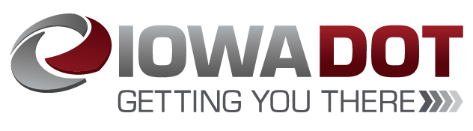 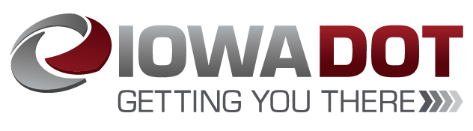 Traffic Control DevicesApplications Not Recommended for Award
TOTAL PROJECT COST
REQUESTED AMOUNT
(% of Total Project Cost)
RECOMMENDED AMOUNT
(% of Total Project Cost)
PROJECT NAME
SPONSOR
SCORE
Return to Recommendation Summary
[Speaker Notes: Hamilton – This did not rate high enough to be funded
Humboldt – Surrounding counties all have PTTS
Story – Surrounding counties have PTTS and Story can always apply next year, it is a competitive year]